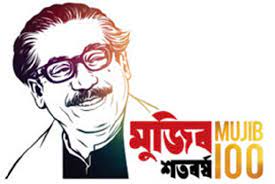 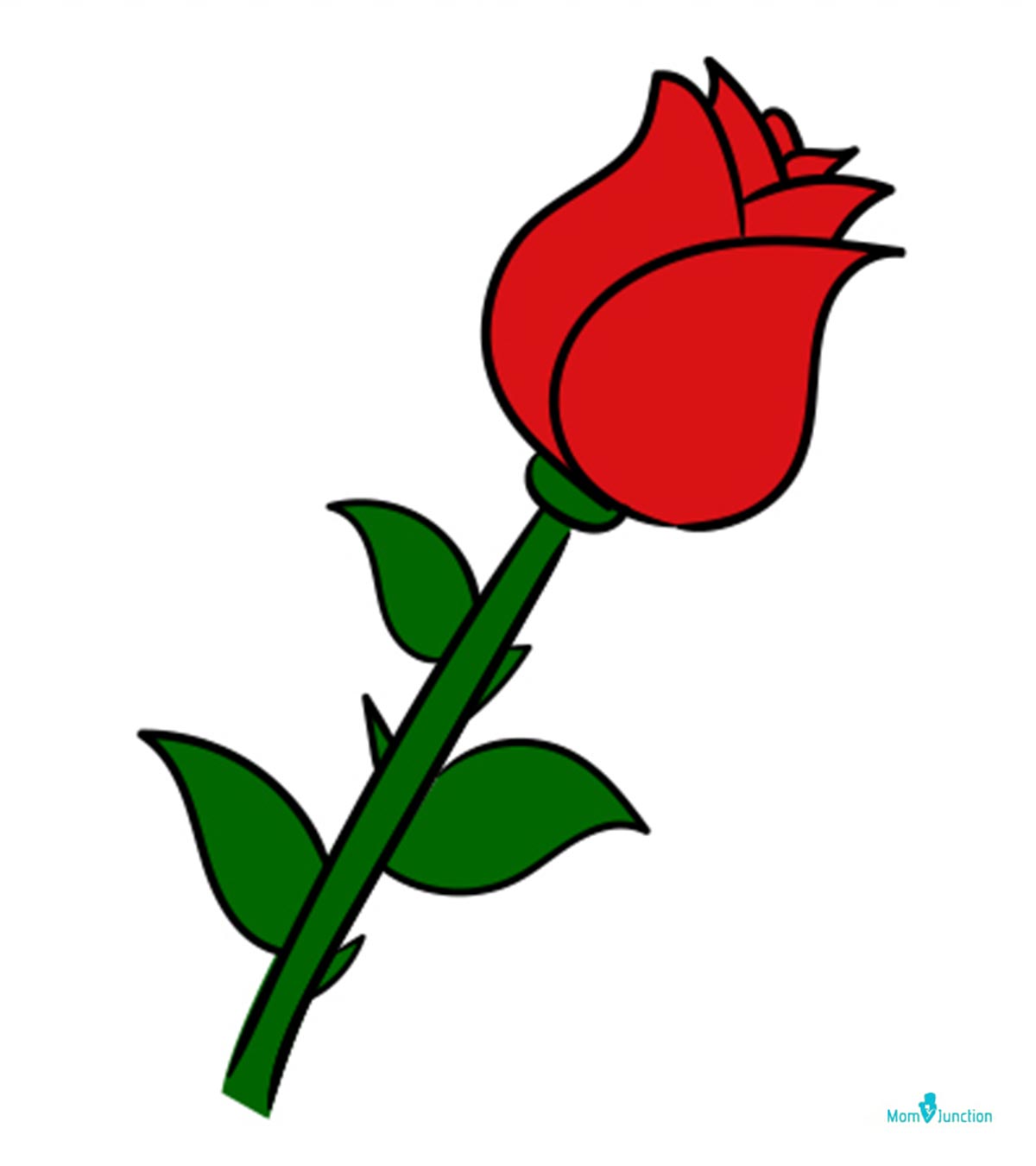 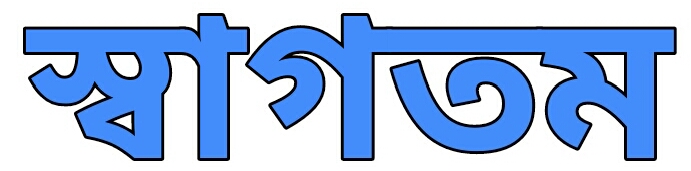 8/4/2021 10:32 PM
BIPUL SARKAR . ATMOOL B / L HIGH SCHOOL . SHIBGONJ-BOGURA  01730169555
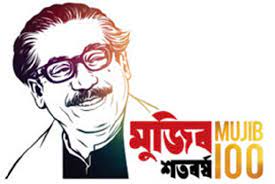 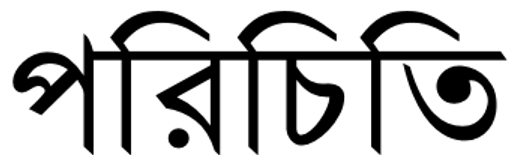 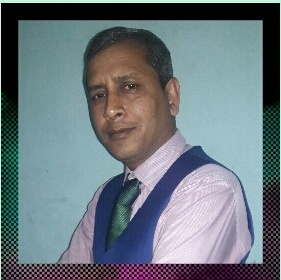 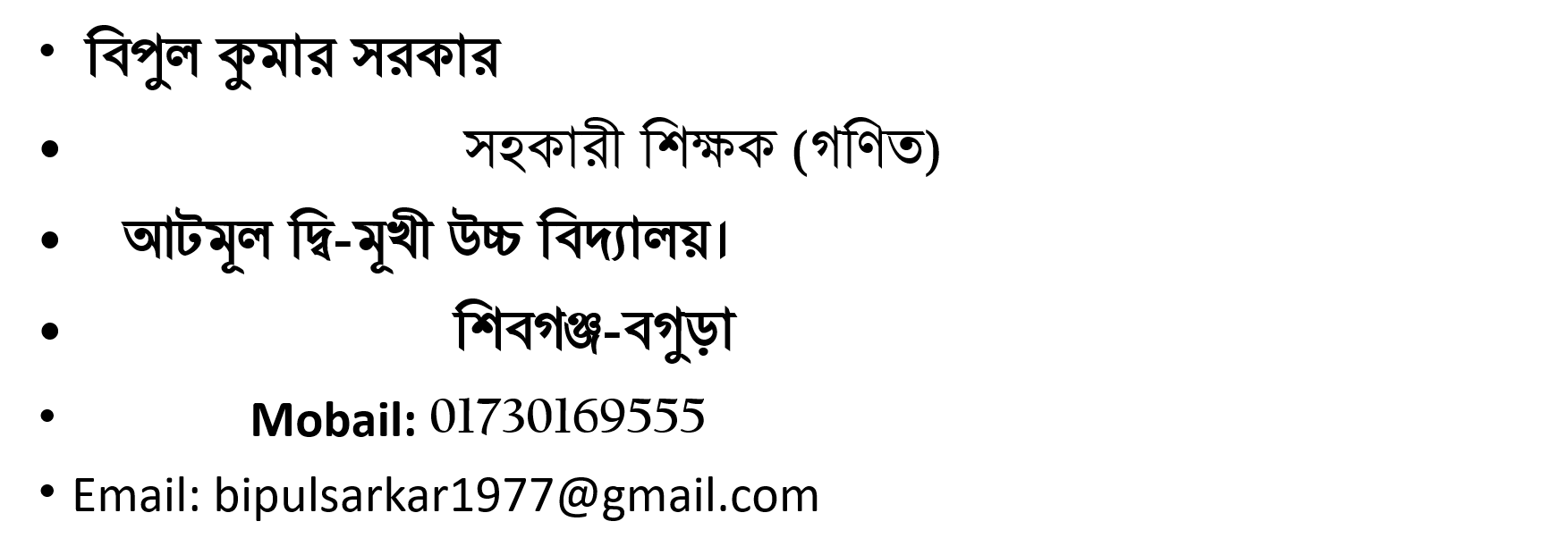 8/4/2021 10:33 PM
BIPUL SARKAR . ATMOOL B / L HIGH SCHOOL . SHIBGONJ-BOGURA  01730169555
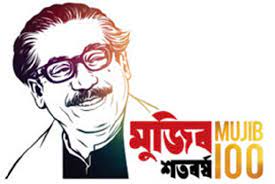 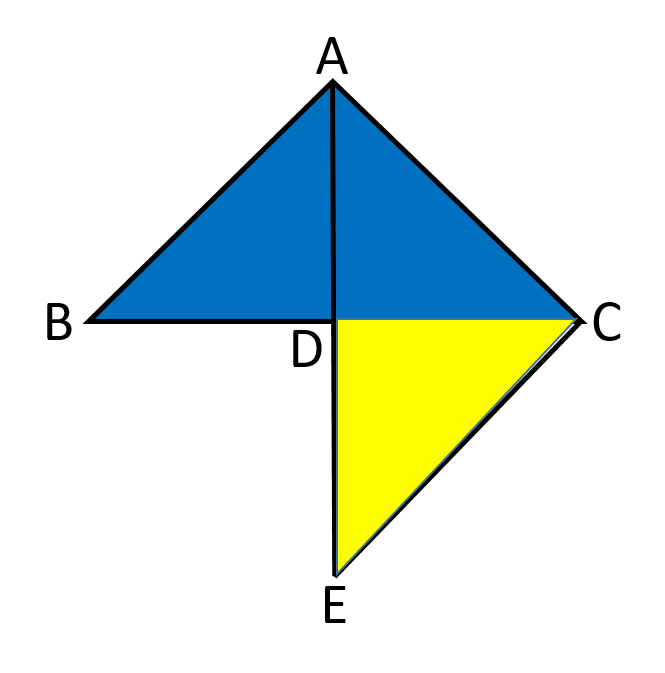 শ্রেণীঃ নবম/দশম
বিষয়ঃ সাধারণ গণিত 
 পাঠঃ জ্যামিতি 
সময়ঃ ৫০ মিনিট
তারিখঃ ০১/০৪/২০২১ ইং
8/4/2021 10:33 PM
BIPUL SARKAR . ATMOOL B / L HIGH SCHOOL . SHIBGONJ-BOGURA  01730169555
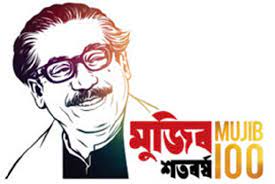 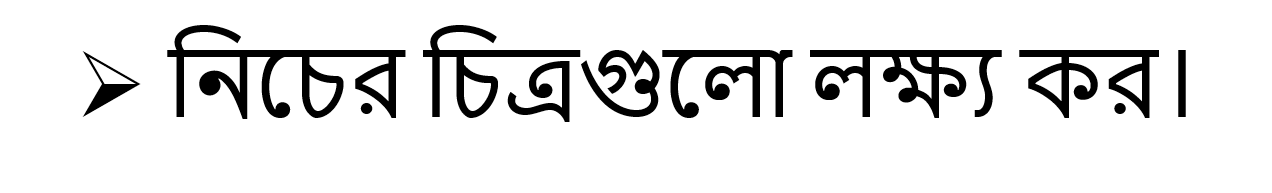 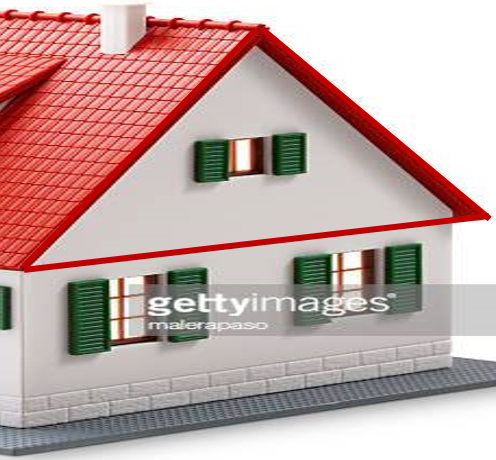 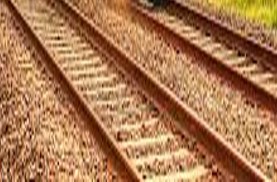 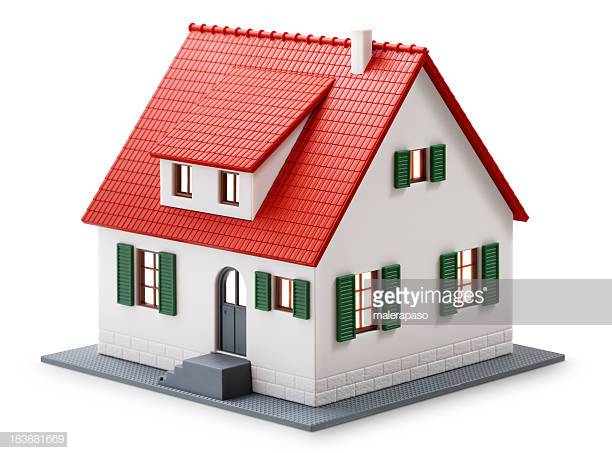 চিত্রগুলো কোন ধরনের জ্যামিতিক চিহ্ন নির্দেশ করে।
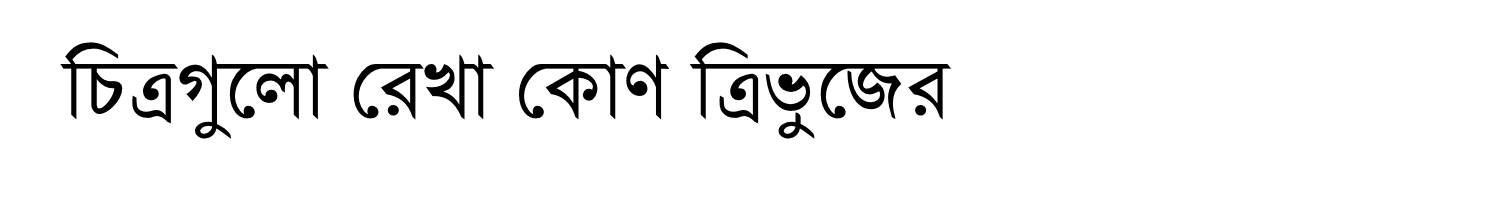 8/4/2021 10:33 PM
BIPUL SARKAR . ATMOOL B / L HIGH SCHOOL . SHIBGONJ-BOGURA  01730169555
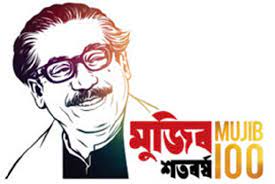 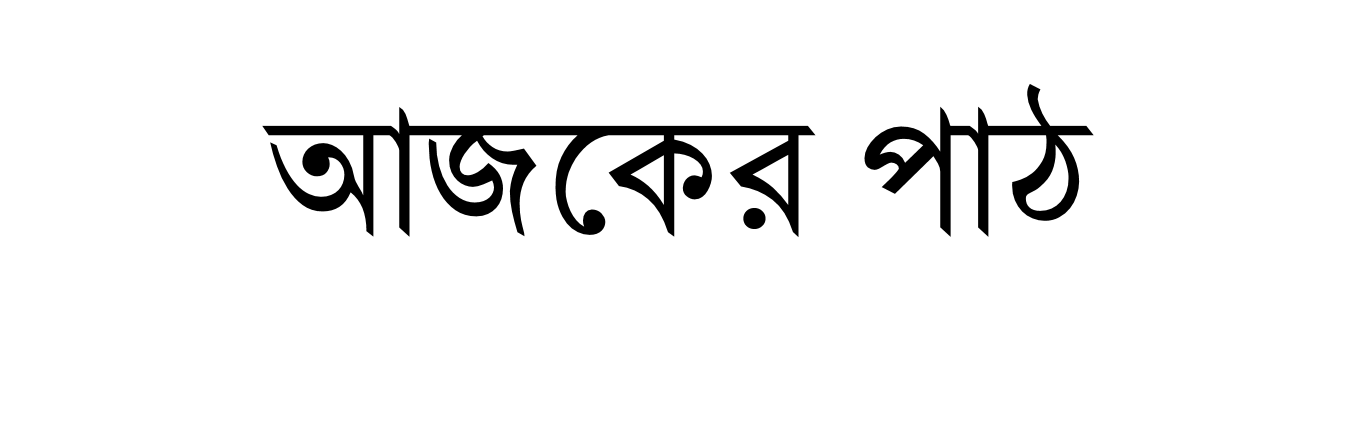 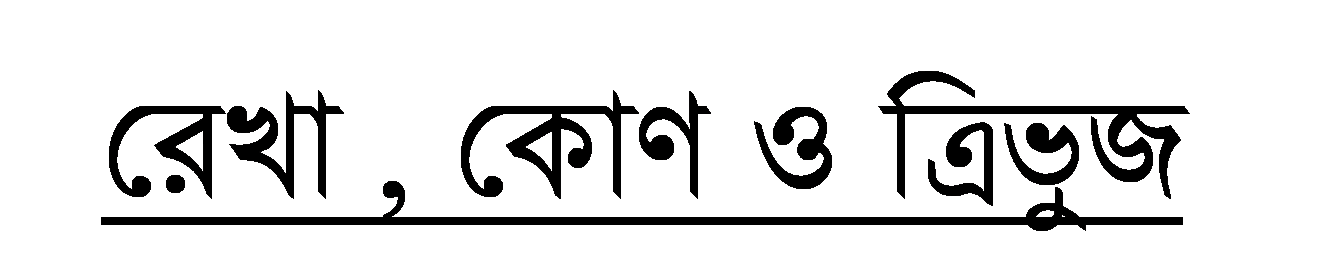 8/4/2021 10:33 PM
BIPUL SARKAR . ATMOOL B / L HIGH SCHOOL . SHIBGONJ-BOGURA  01730169555
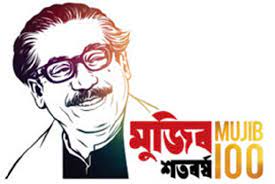 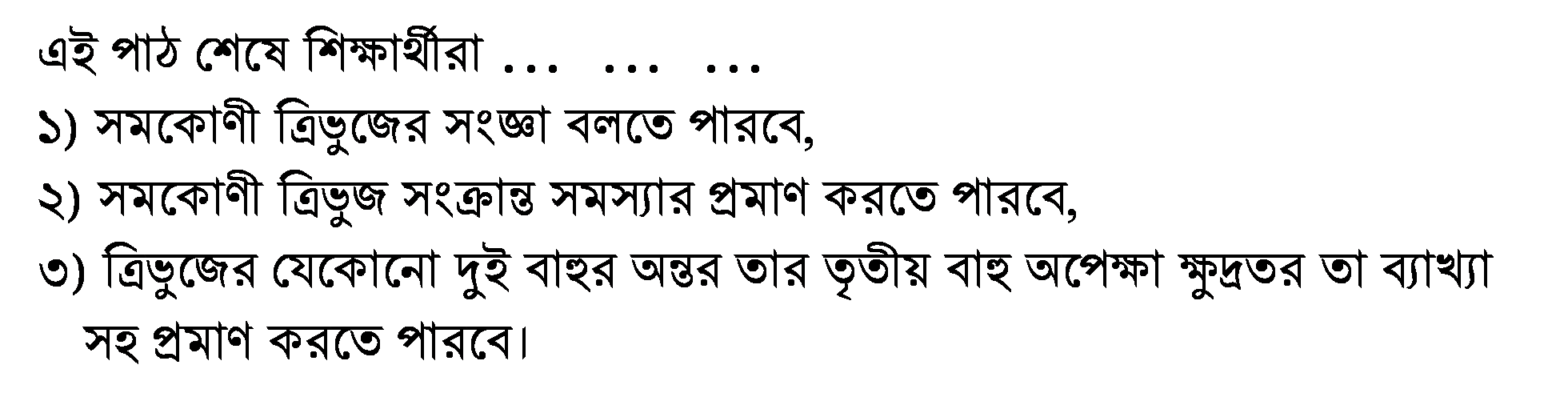 8/4/2021 10:33 PM
BIPUL SARKAR . ATMOOL B / L HIGH SCHOOL . SHIBGONJ-BOGURA  01730169555
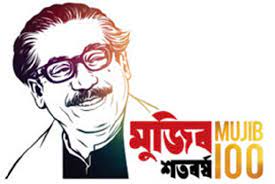 সমকোণী ত্রিভুজ
90°
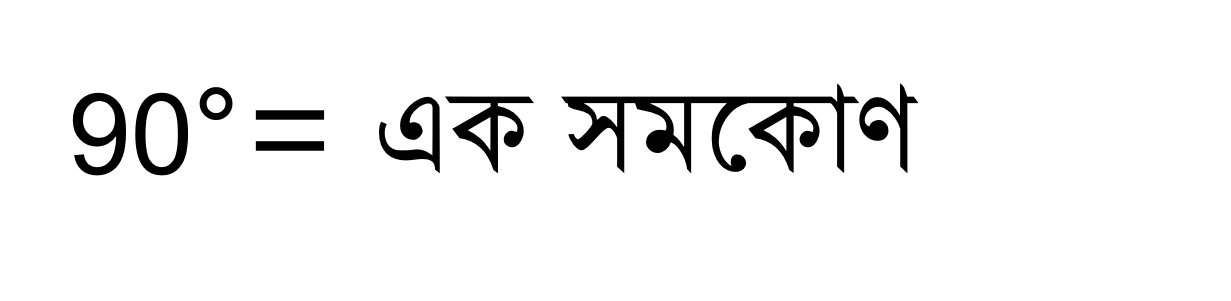 এখানে ক্লিক করুণ
8/4/2021 10:34 PM
BIPUL SARKAR . ATMOOL B / L HIGH SCHOOL . SHIBGONJ-BOGURA  01730169555
[Speaker Notes: এই স্লাইডটি  বৃত্ততে  ক্লিক করে  প্রদর্শন করতে হবে।]
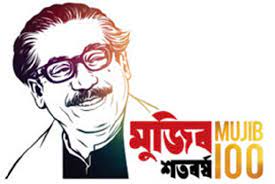 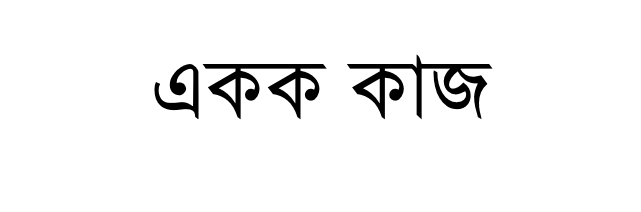 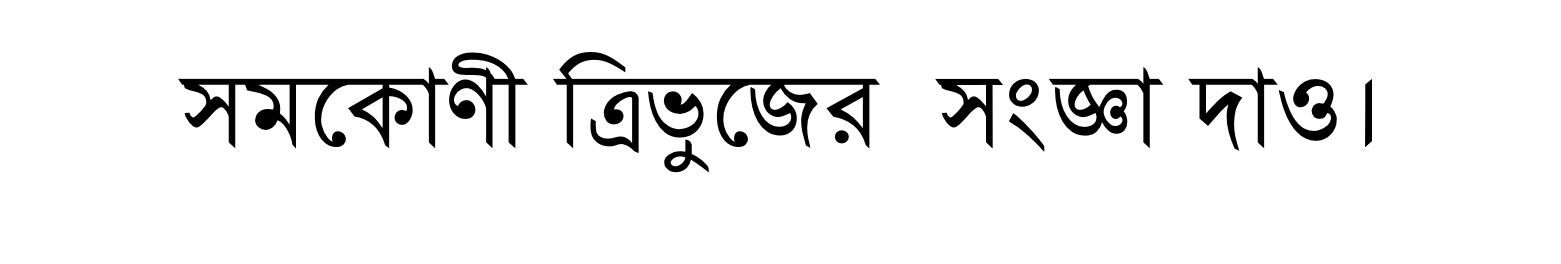 8/4/2021 10:34 PM
BIPUL SARKAR . ATMOOL B / L HIGH SCHOOL . SHIBGONJ-BOGURA  01730169555
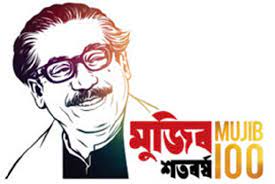 A
যে                একটি কোণ সমকোণ
 অর্থাৎ         তাকে 
সমকোণী ত্রিভুজ বলে।
ত্রিভুজের
90°
90°
C
B
8/4/2021 10:34 PM
BIPUL SARKAR . ATMOOL B / L HIGH SCHOOL . SHIBGONJ-BOGURA  01730169555
[Speaker Notes: ত্রিভুজ দেখাতে (ত্রিভুজের ) এবং ডিগ্রী (90°) ক্লিক  করুন।]
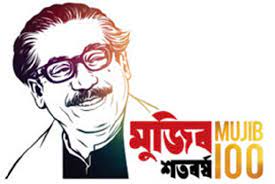 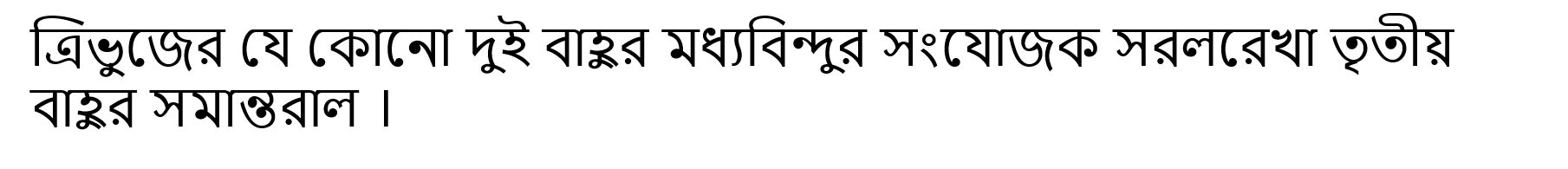 A
X
Y
C
B
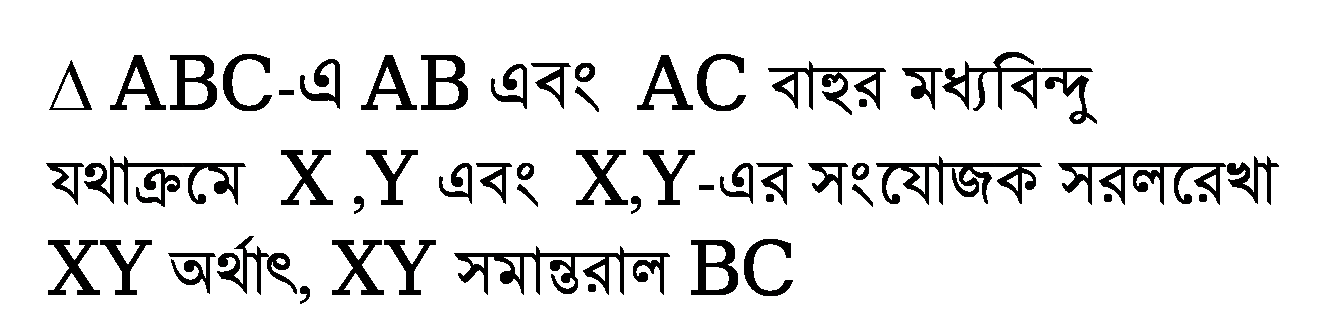 8/4/2021 10:34 PM
BIPUL SARKAR . ATMOOL B / L HIGH SCHOOL . SHIBGO NJ-BOGURA  01730169555
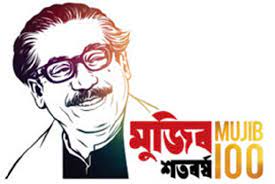 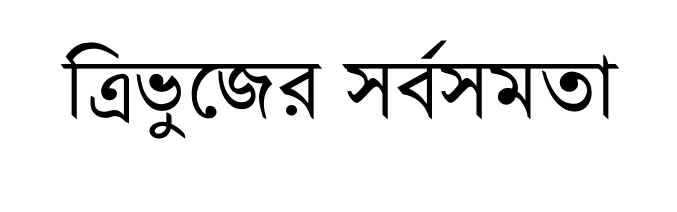 P
A
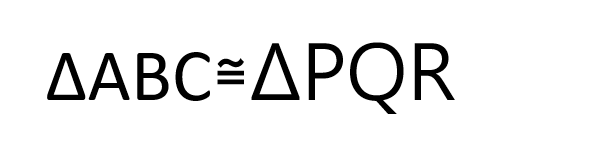 Q
B
C
R
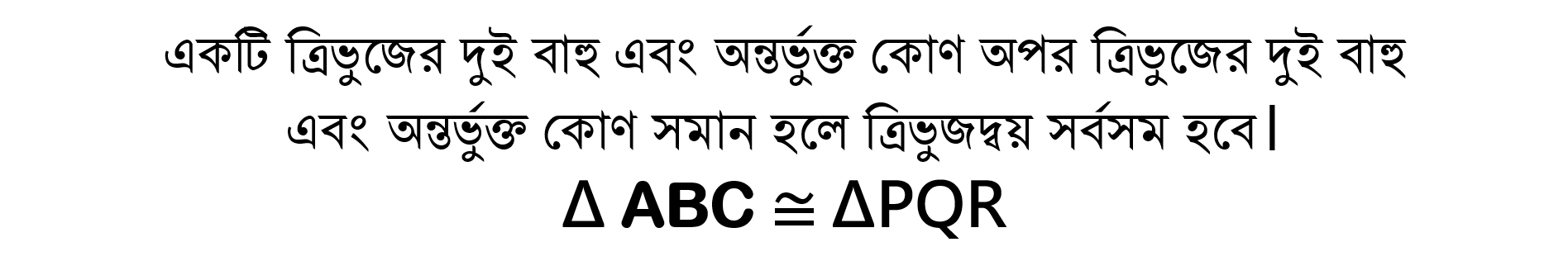 BIPUL SARKAR . ATMOOL B / L HIGH SCHOOL . SHIBGO NJ-BOGURA  01730169555
8/4/2021 10:34 PM
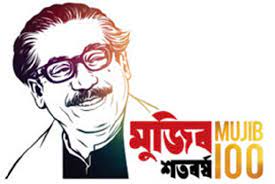 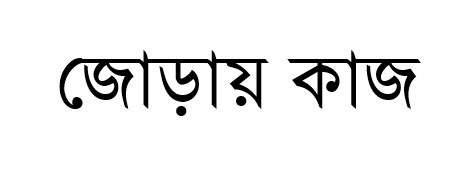 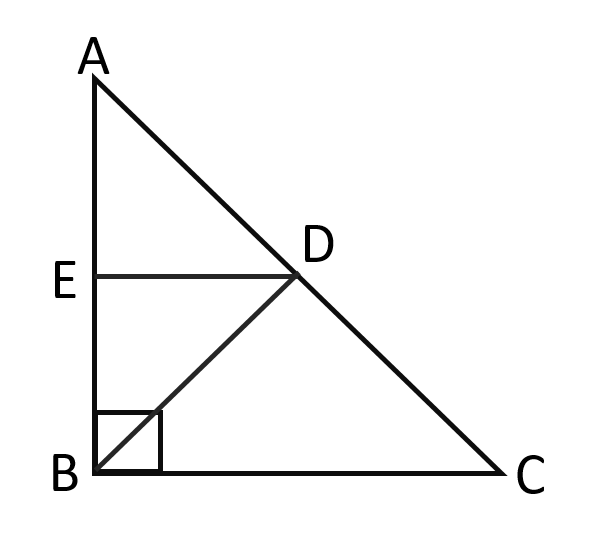 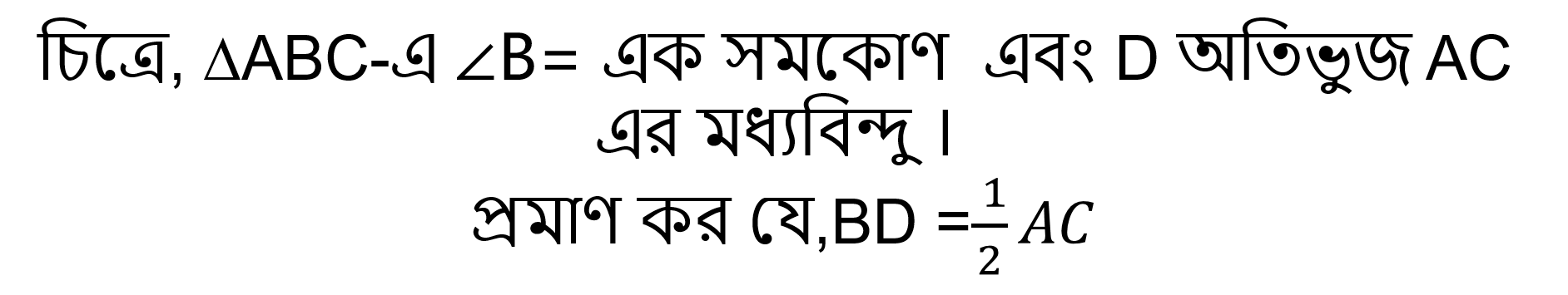 8/4/2021 10:34 PM
BIPUL SARKAR . ATMOOL B / L HIGH SCHOOL . SHIBGONJ-BOGURA  01730169555
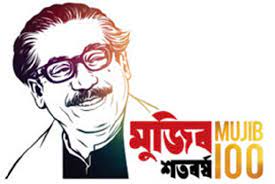 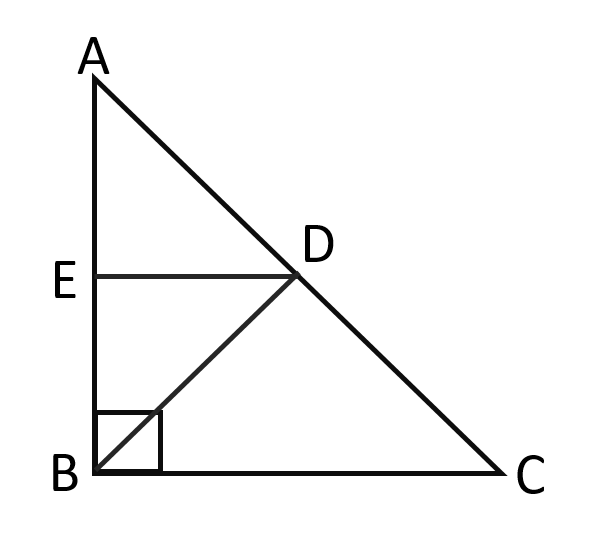 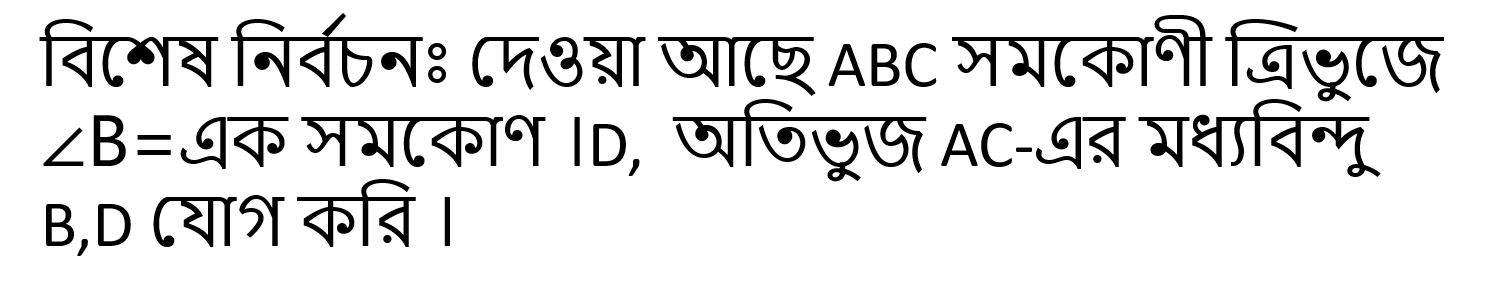 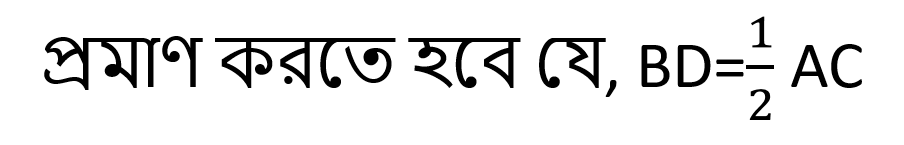 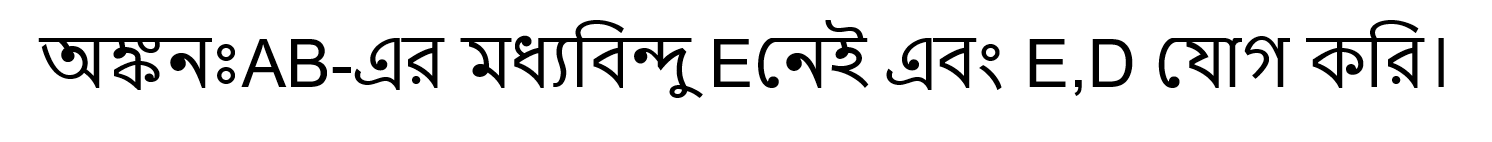 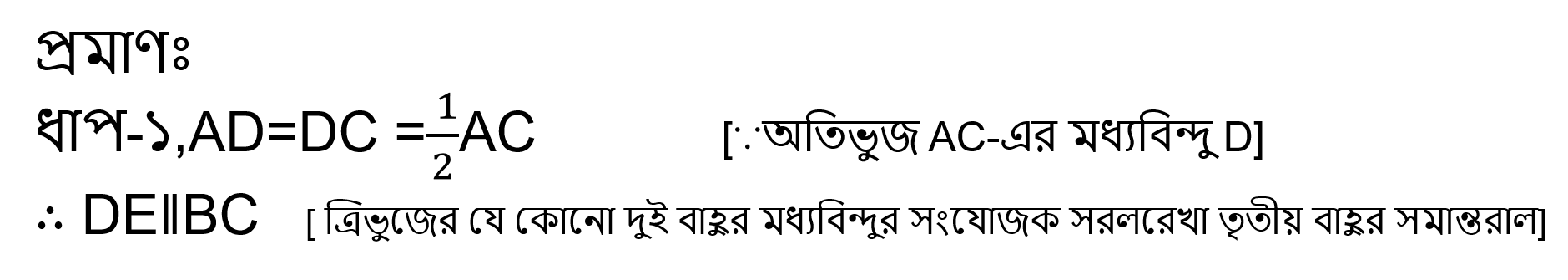 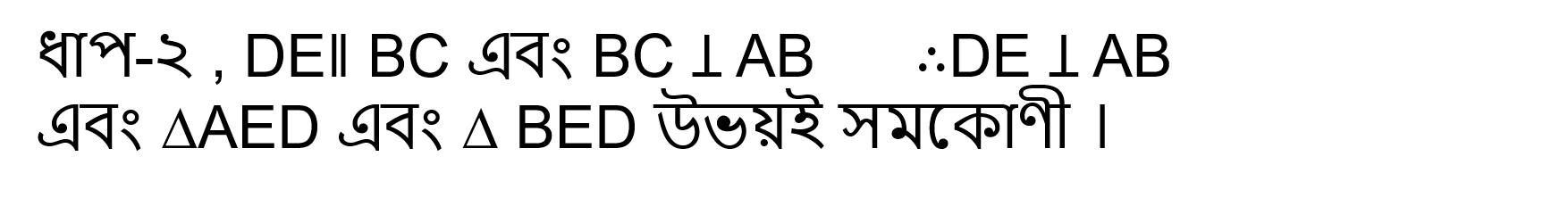 BIPUL SARKAR . ATMOOL B / L HIGH SCHOOL . SHIBGONJ-BOGURA  01730169555
8/4/2021 10:34 PM
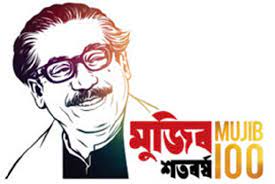 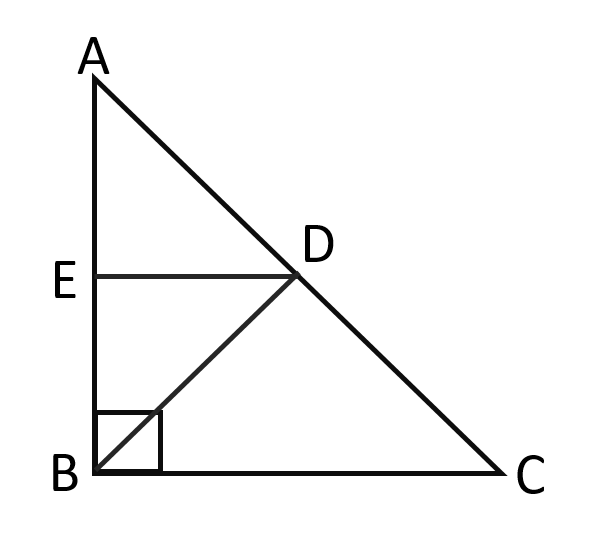 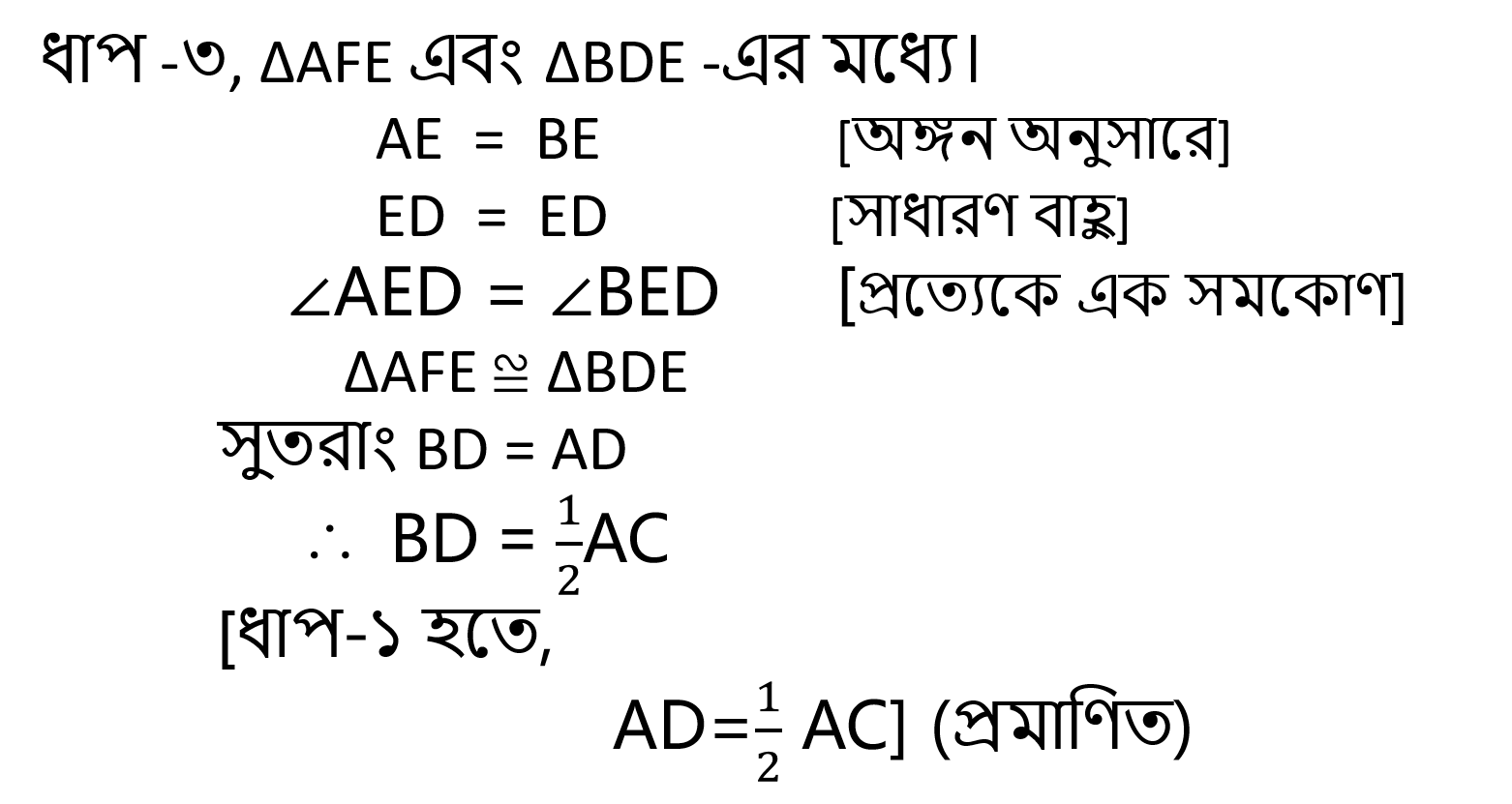 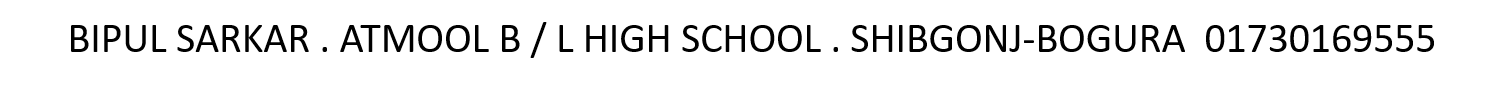 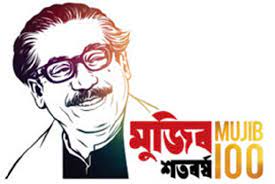 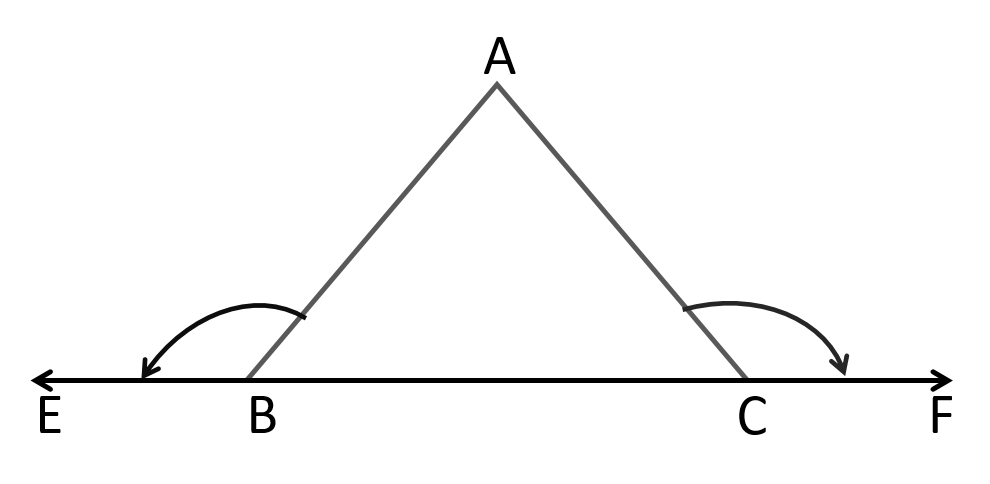 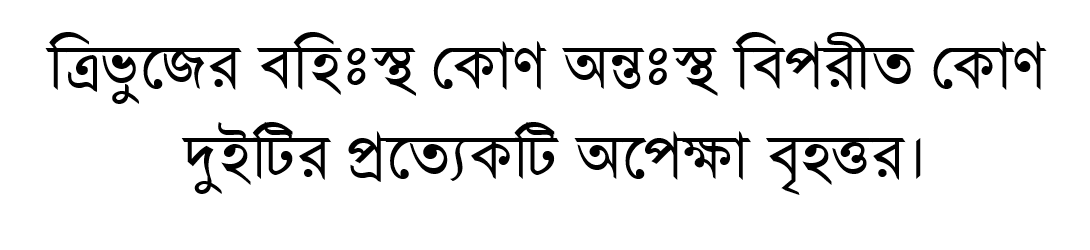 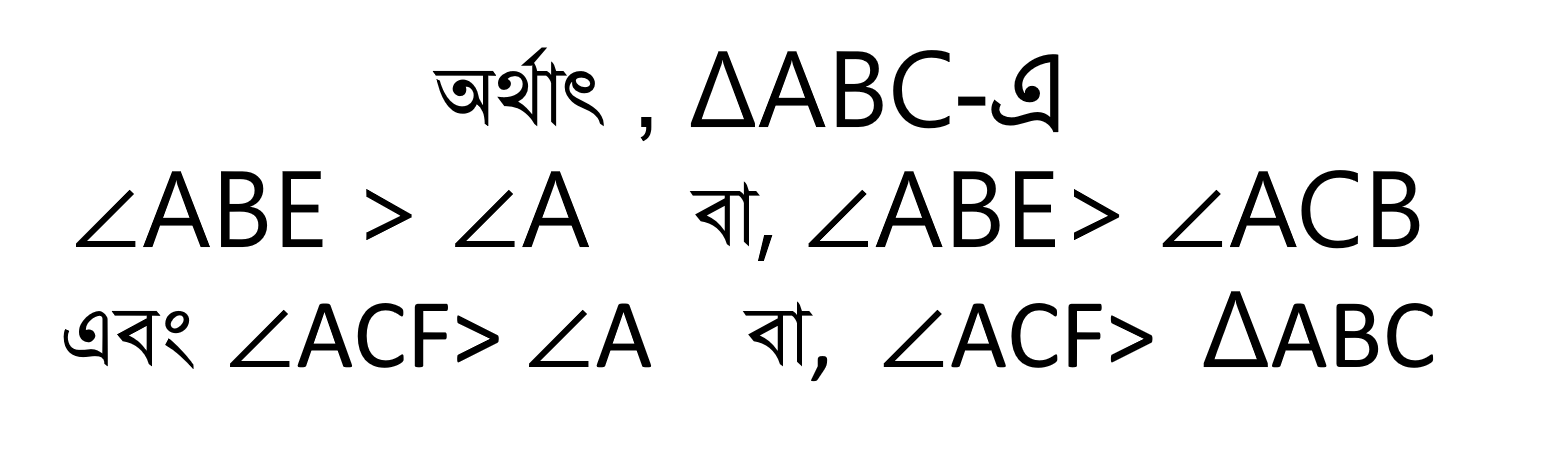 BIPUL SARKAR . ATMOOL B / L HIGH SCHOOL . SHIBGO NJ-BOGURA  01730169555
8/4/2021 10:35 PM
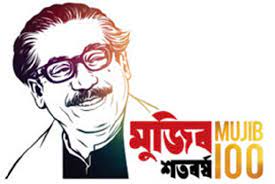 A
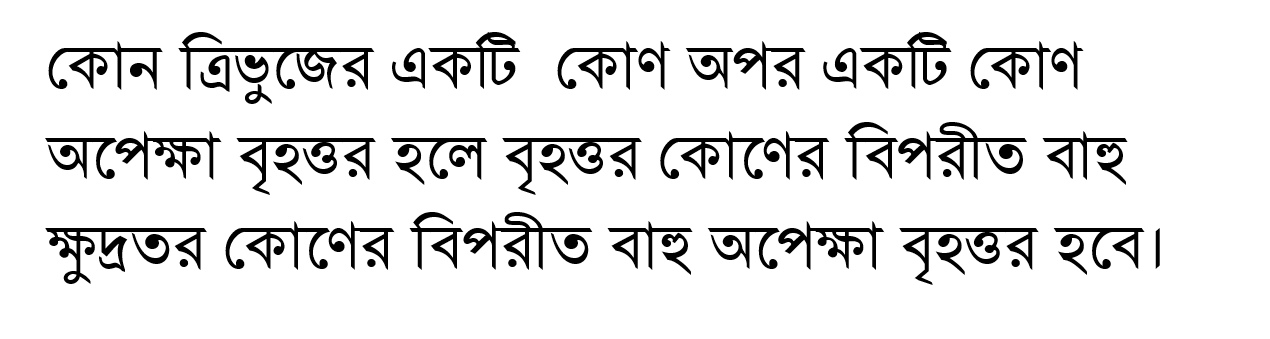 B
C
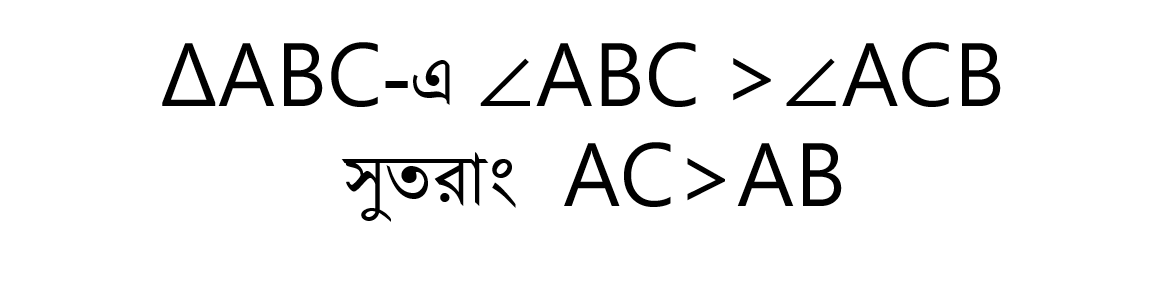 BIPUL SARKAR . ATMOOL B / L HIGH SCHOOL . SHIBGO NJ-BOGURA  01730169555
8/4/2021 10:35 PM
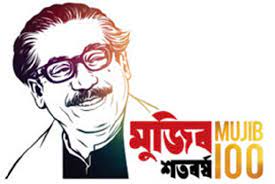 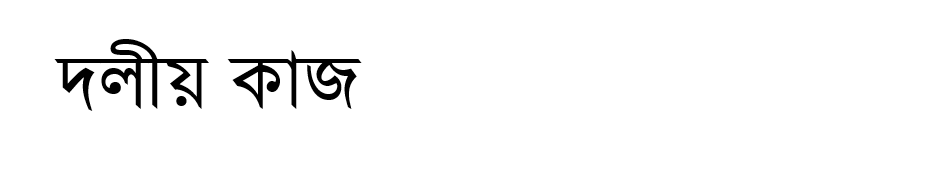 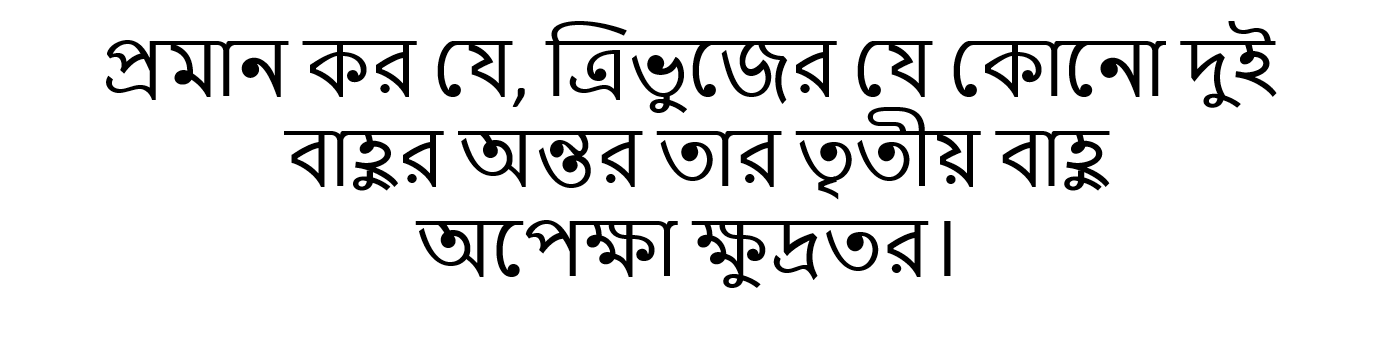 BIPUL SARKAR . ATMOOL B / L HIGH SCHOOL . SHIBGO NJ-BOGURA  01730169555
8/4/2021 10:35 PM
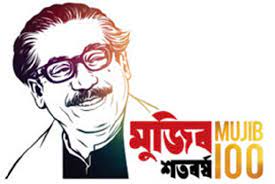 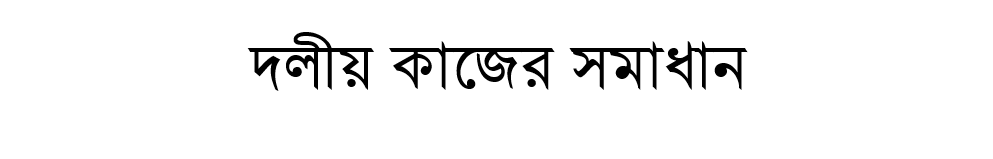 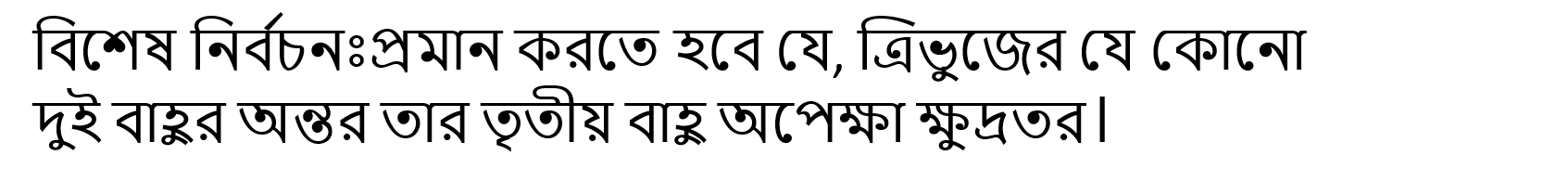 A
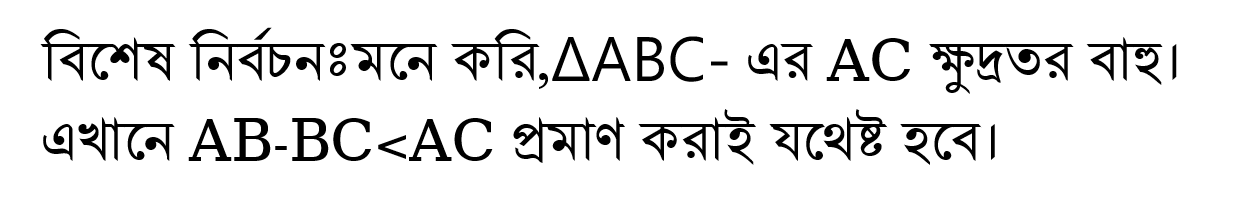 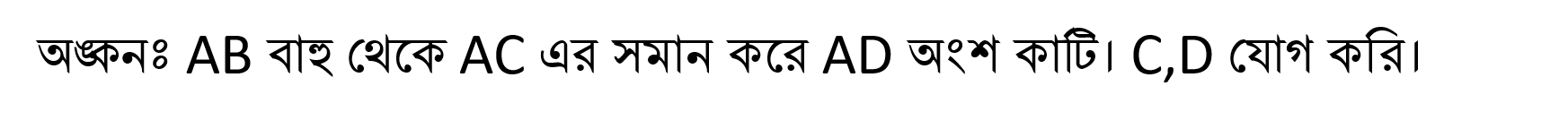 D
C
B
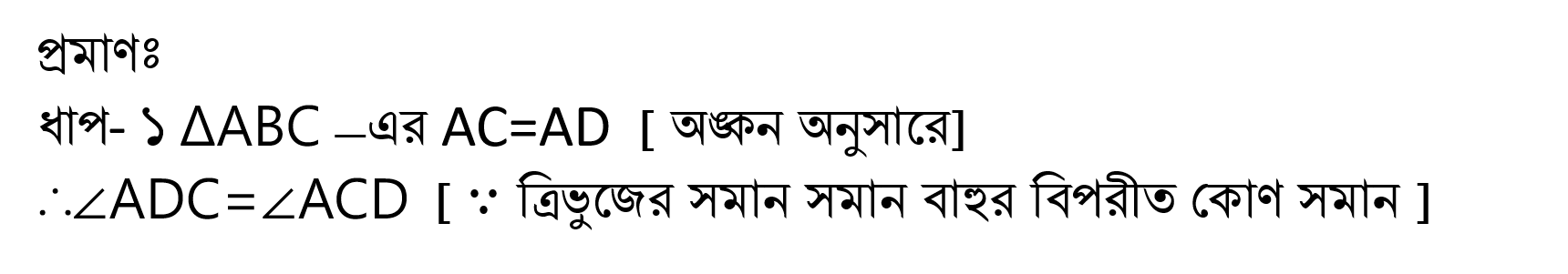 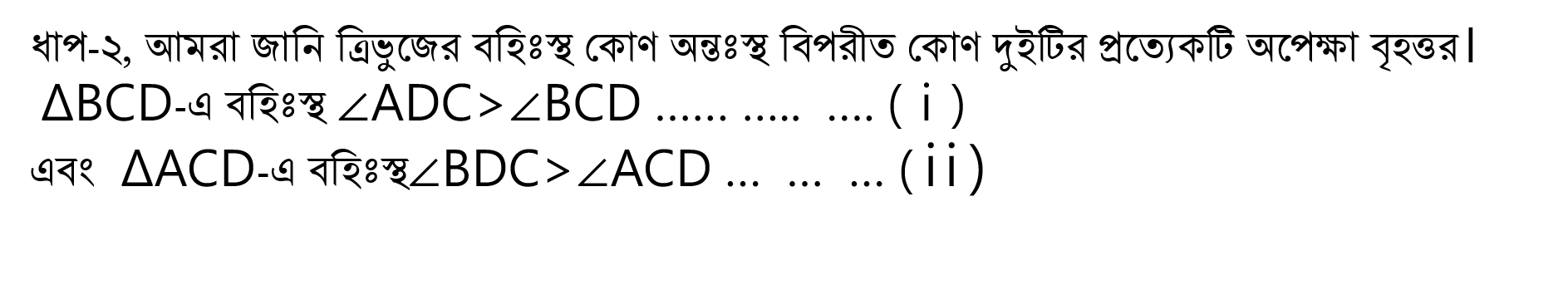 8/4/2021 10:35 PM
BIPUL SARKAR . ATMOOL B / L HIGH SCHOOL . SHIBGO NJ-BOGURA  01730169555
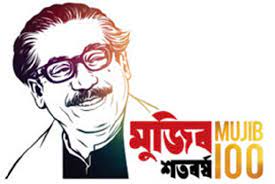 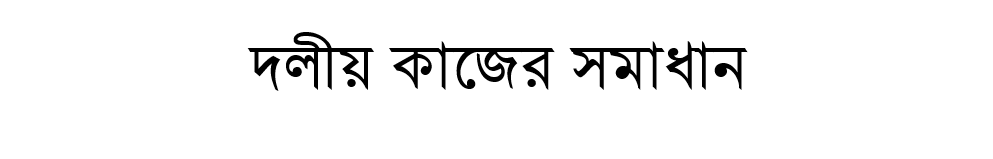 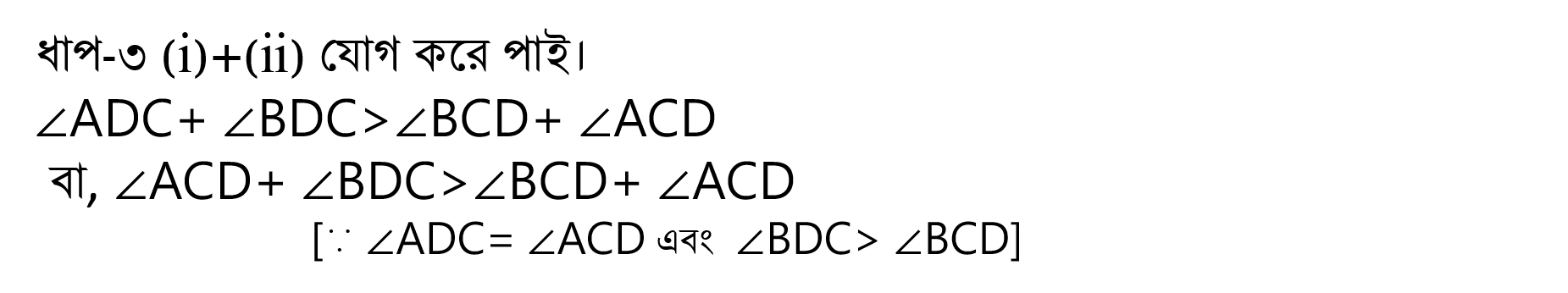 A
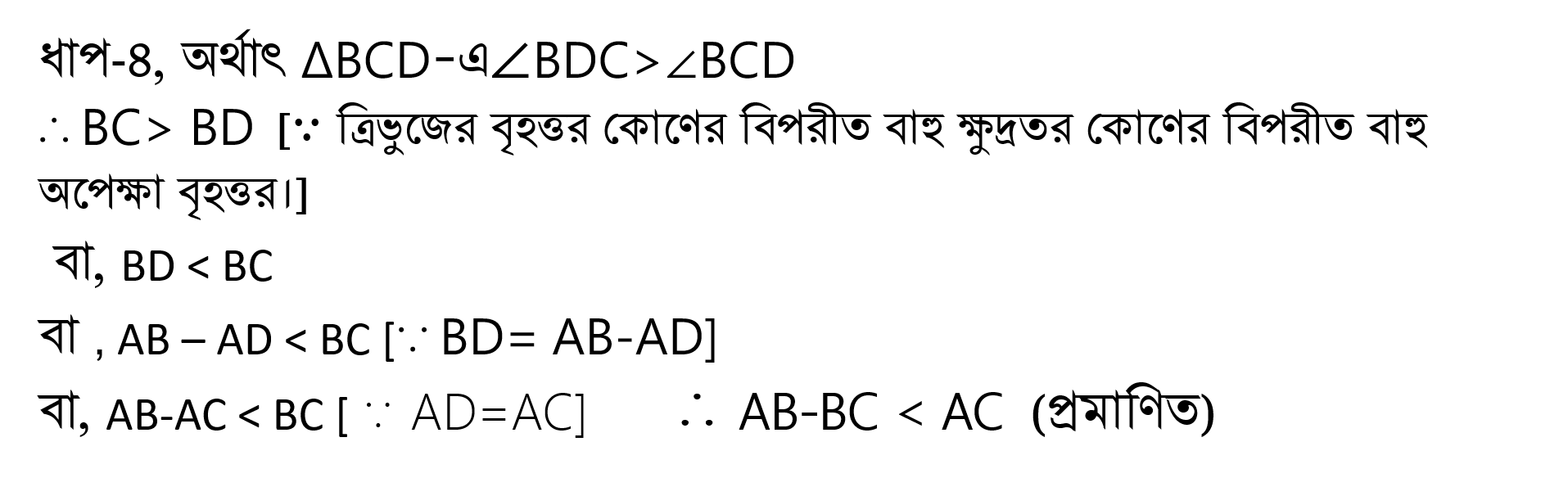 D
C
B
BIPUL SARKAR . ATMOOL B / L HIGH SCHOOL . SHIBGO NJ-BOGURA  01730169555
8/4/2021 10:35 PM
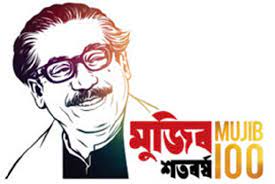 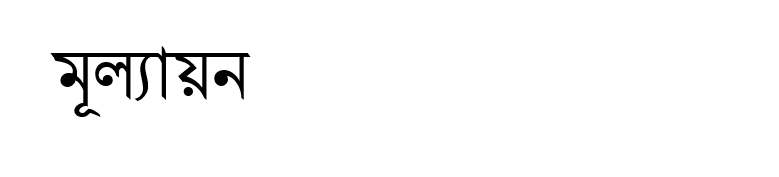 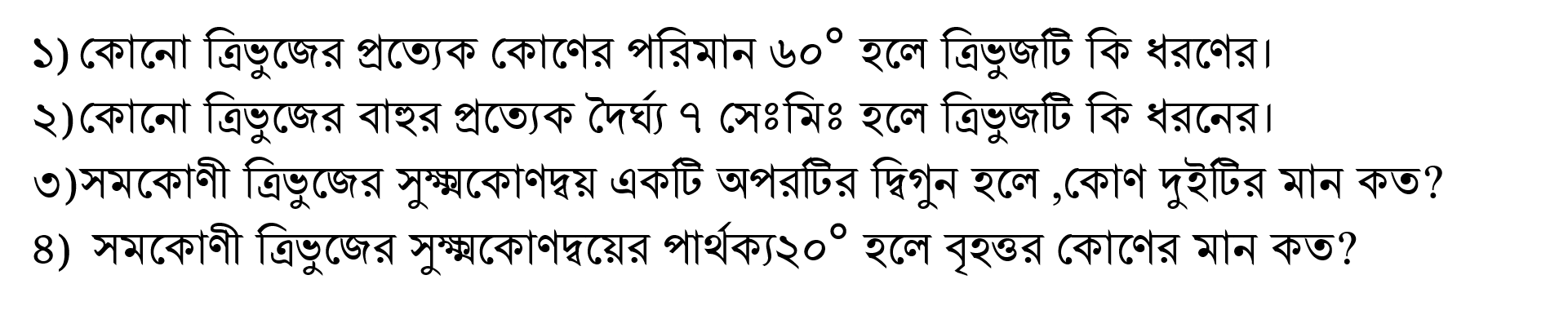 8/4/2021 10:35 PM
BIPUL SARKAR . ATMOOL B / L HIGH SCHOOL . SHIBGO NJ-BOGURA  01730169555
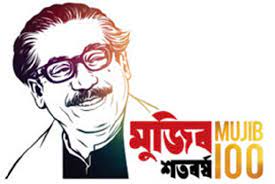 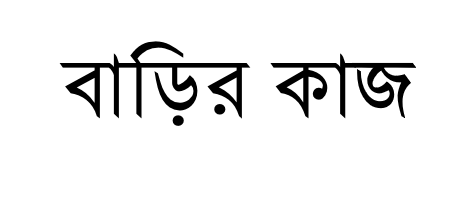 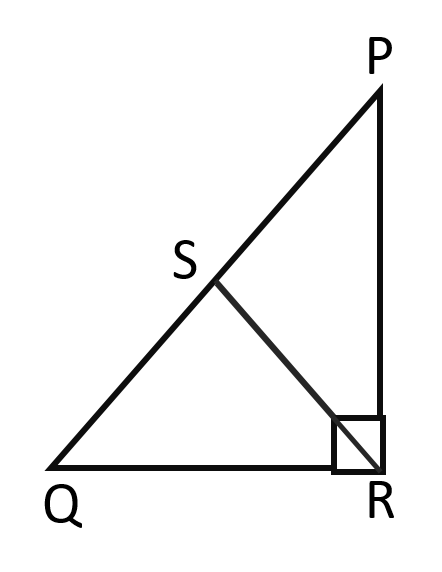 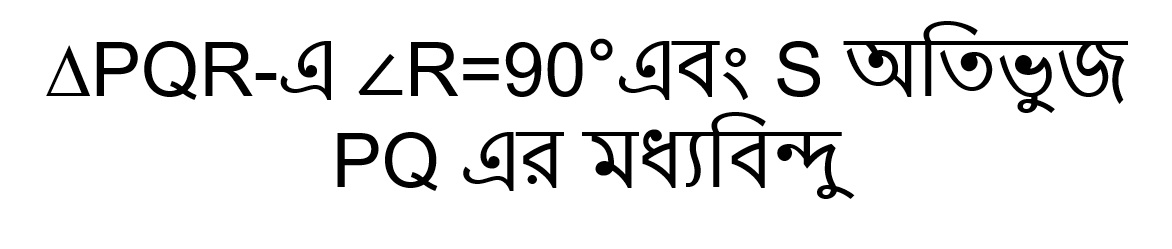 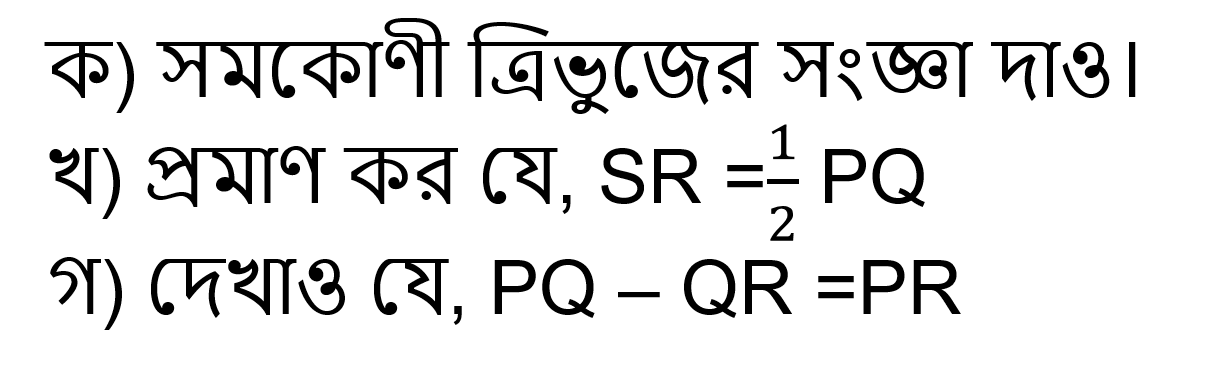 BIPUL SARKAR . ATMOOL B / L HIGH SCHOOL . SHIBGO NJ-BOGURA  01730169555
8/4/2021 10:35 PM
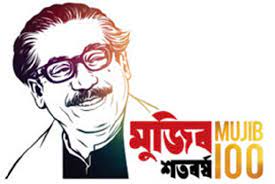 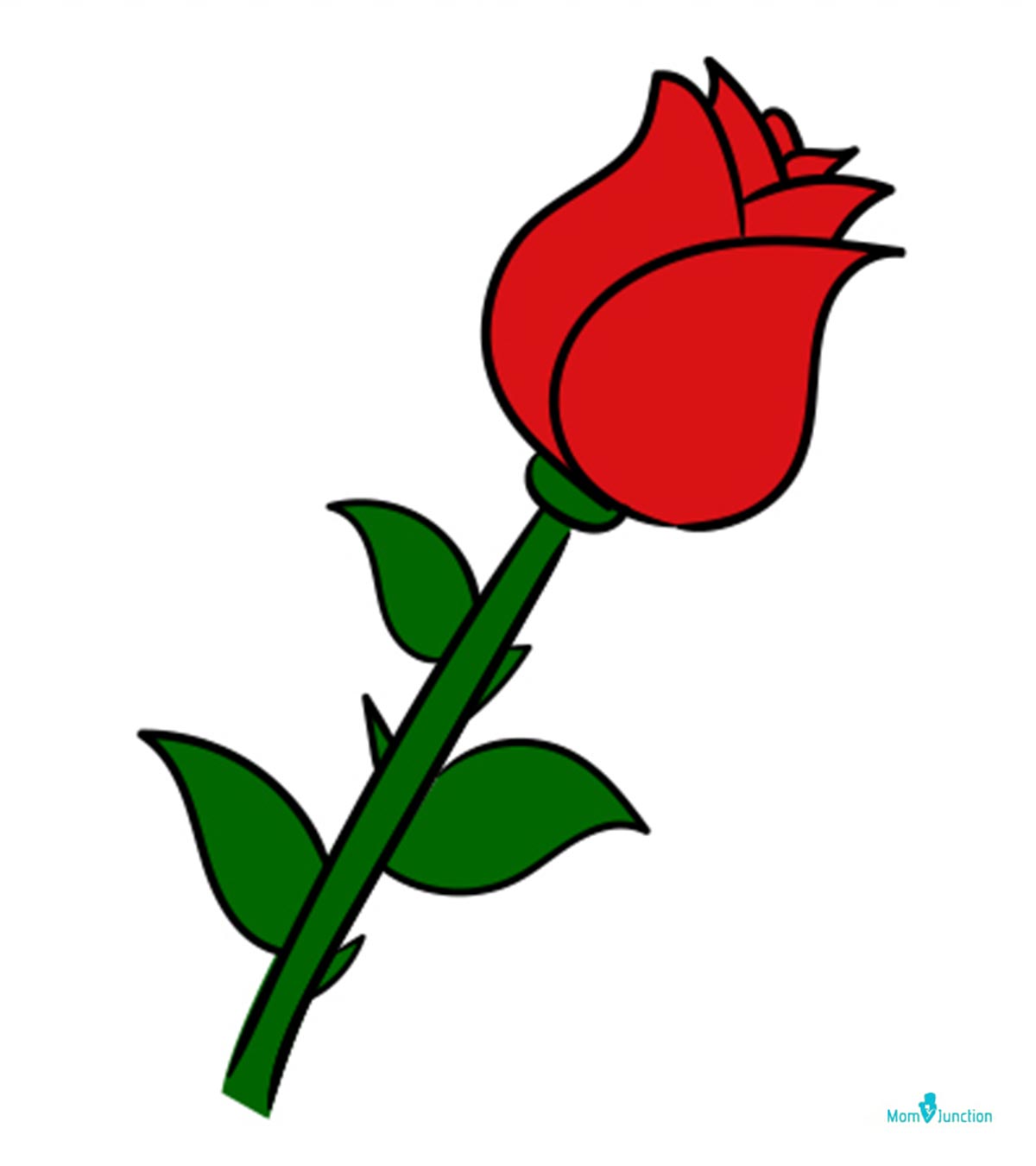 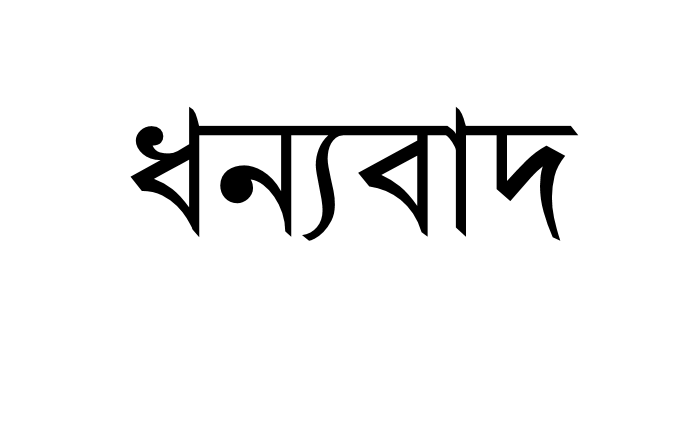 BIPUL SARKAR . ATMOOL B / L HIGH SCHOOL . SHIBGO NJ-BOGURA  01730169555
8/4/2021 10:36 PM